Achievement, Careers, and Work
Puti Fajar Amanda - 2015041007
Prissa Lusiani - 2015041041
Bunga Karuni (FLO) - 2016031010
Intrinsic and Extrinsic Motivation
Intrinsik

Motivasi yang berdasarkan faktor  internal tanpa ada paksaan atau dorongan dari orang lain untuk menentukan nasib, rasa keingintahuan, tantangan atau usaha
Ekstrinsik

Motivasi berdasarkan pengaruh dari luar diri individu karena adanya unsur paksaan atau keinginan tertentu
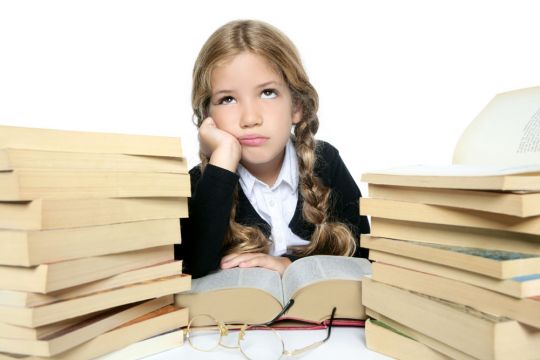 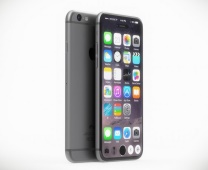 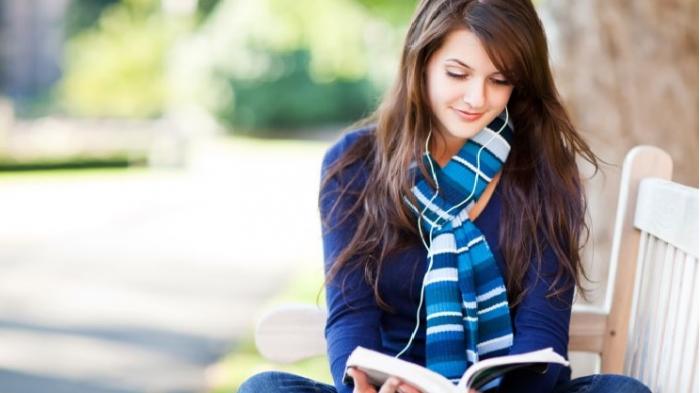 Goal Setting, Planning, and Monitoring
Suatu proses menetapkan sasaran utama bagi individu. Goal yang lebih terinci dan berada di bawah kendali kita cenderung memunculkan usaha yang lebih besar
Time Management
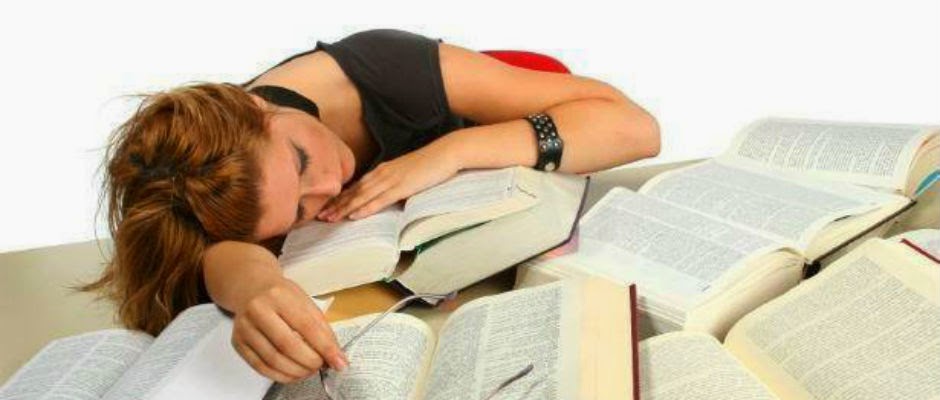 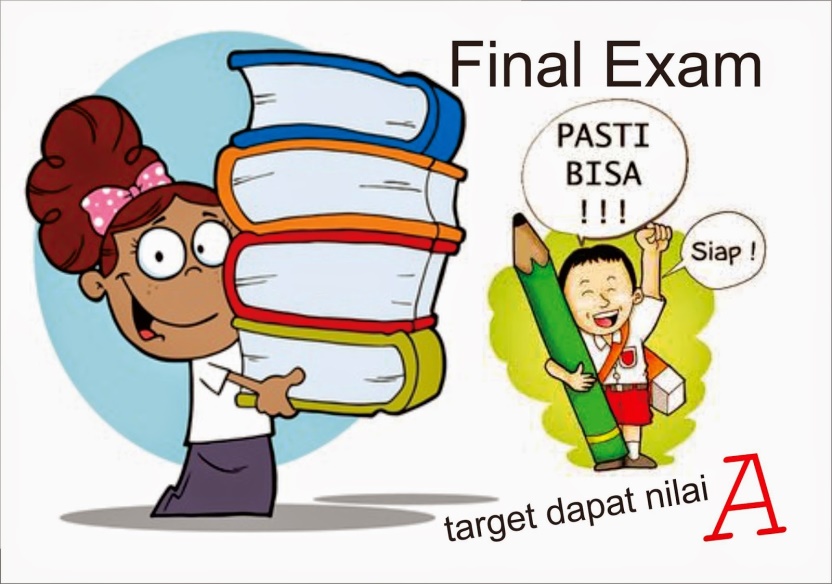 Plan and Set Priorities
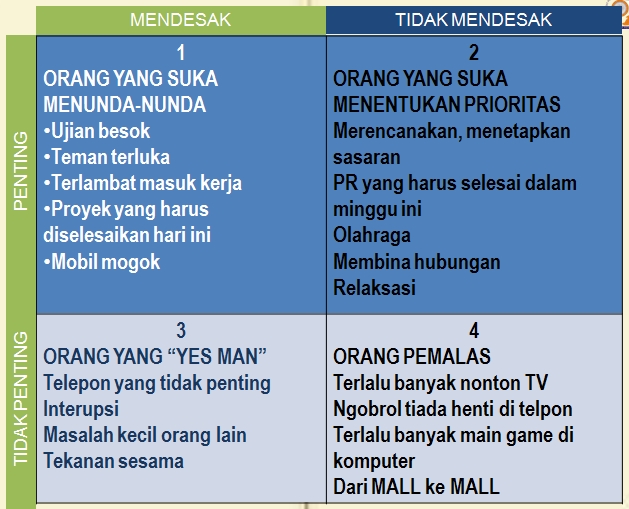 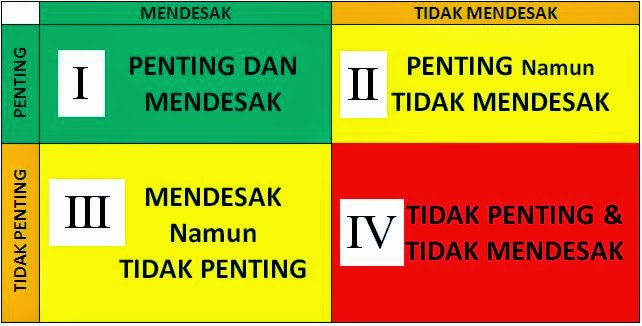 Create and Monitor Time Plans
Dapat membantu individu untuk terlebih dahulu membuat perencanaan waktu setiap hari dan mengevaluasinya. Hal tersebut dapat menentukan kegiatan apa yang paling penting agar dapat mengalokasikan waktu yang cukup baginya
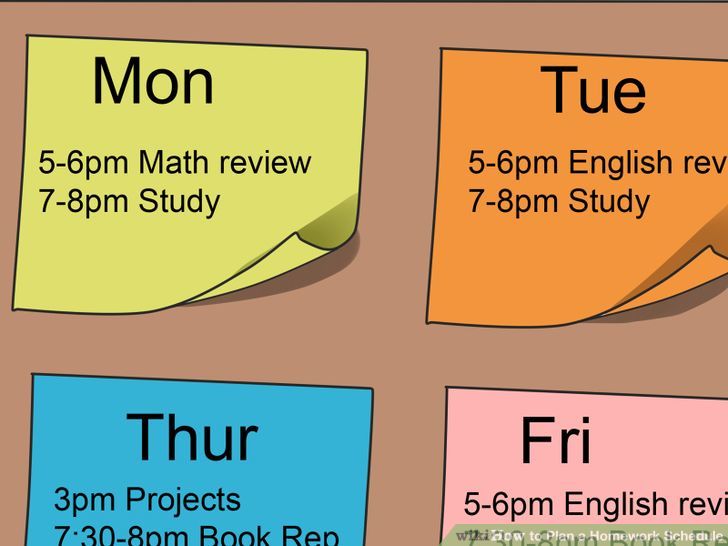 Some Obstacles to Achievement
Procrastination (Permasalahan dalam mengalosikan waktu/ menunda-nunda)
Perfectionism (Individu mengejar kesempurnaan)
Protecting Self-Worth by Avoiding Failure
	Nonperformance
	Sham effort
	Procrastination
	Setting unreachable goals
Self-handicapping strategies
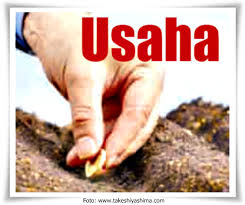 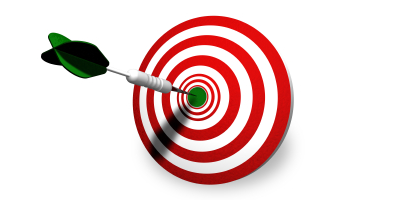 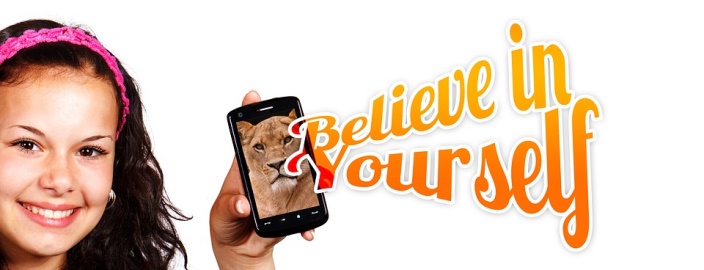 Careers and Jobs
Subtitle
Career Development Across the Life Span
Eli Ginzberg (1972) dan Donald Super (1976) percaya bahwa seorang individu melalui beberapa tahapan dalam perkembangan karirnya
Menurut Ginzberg terdapat 3 tahapan :



Menurut Donald Super terdapat 5 tahapan :
Skills and Personality Traits
Teori Personality menurut Holland’s :
Knowledge, Goals, and Careers
Memiliki pengetahuan tentang karir
Menetapkan tujuan akhir
Getting a Job
Menyadari apa yang diinginkan oleh atasan 
 Melakukan pencarian pekerjaan secara menyeluruh
 Membuat resume : 	- Kronologi		          	- Fungsi		           	- Prestasi
 Belajar bagaimana caranya untuk memiliki interview pekerjaan yang hebat
Strategies for having a great Job Interview (Yate, 2005):
Membuat resume yang sangat baik
 Manfaatkan waktu yang ada saat interview
 Bersiaplah untuk memberikan contoh positif dari pengalaman kerja masa lalu anda
 Mengantisipasi pertanyaan yang akan ditanyakan kepada anda dalam interview
 Menanyakan pekerjaan terkait dengan pertanyaan sendiri
 Tetap tenang
 Setelah interview selesai, memutuskan apakah anda menginginkan pekerjaan tersebut
 Secepatnya setelah interview, melakukan follow-up
Work
The Role of Works In People’s Lives
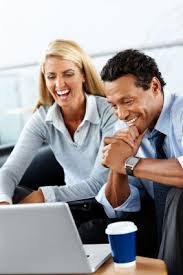 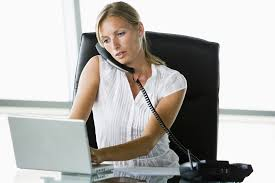 Workaholics
Dual-Career Couples
Diversity in the Workplace
Unemployment
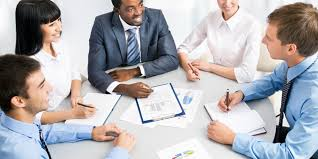 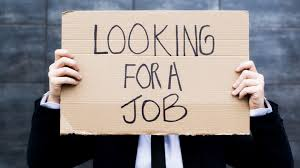 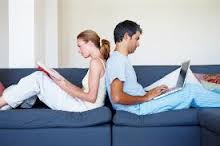 Dual-career couples
U.S. husbands are taking increased responsibility for maintaining the home. Men in dual-career families do about 45% of the housework.
U.S. women are taking increased responsibility for breadwinning. In about one-third of two-earner couples, wives earn as much or more than their husbands.
U.S. men are showing greater interest in their families and parenting. Young adults men are reporting that family is at least as important to them as work. Among men with egalitarian attitudes toward gender roles, fatherhood is linked with a decreas of nine hours per week at work ; among men with more traditional  views about gender roles, fatherhood is associated with an increase of almost eleven hours per week
Unemployment produces stress regardless of whether the job loss is temporary, cyclical, or permanent (Hoyer&Roodin, 2003).
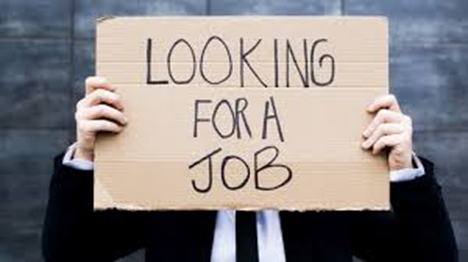 Unemployment
Working during college
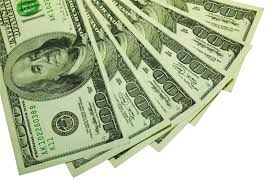 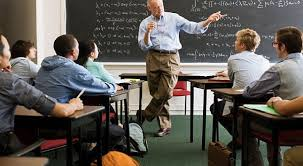 80% of U.S. undergraduate students worked during the 1999-2000 academic year (National Center of Education Statistics, 2002).
Work and retirement
Retiring Part-Time

80% of baby boomers said they expect to work during their retirement years (Roper Strach Worldwide, 2000)
Part-time work for interest or enjoyment 35%
Income 23%
The desire to start a business 17&
The desire to try a different field of work 5%

70% of current emloyees said they expect to work for pay once their retire, mainly because they enjoy working and want to stay active and involved

Adjusting to Retirement
Leisure
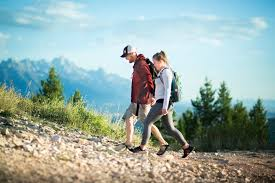 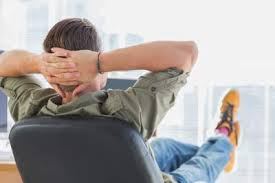 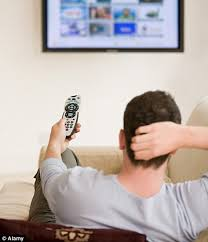 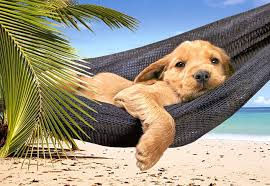 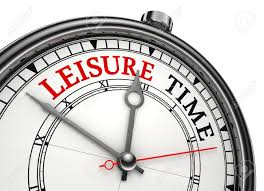 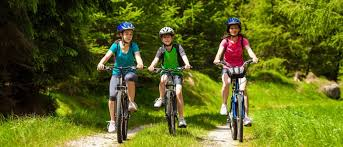 As adults, we must learn not only how to work well but also how to relax and enjoy leisure. (Strain& others, 2002; van Eijick & Mommas, 2004)